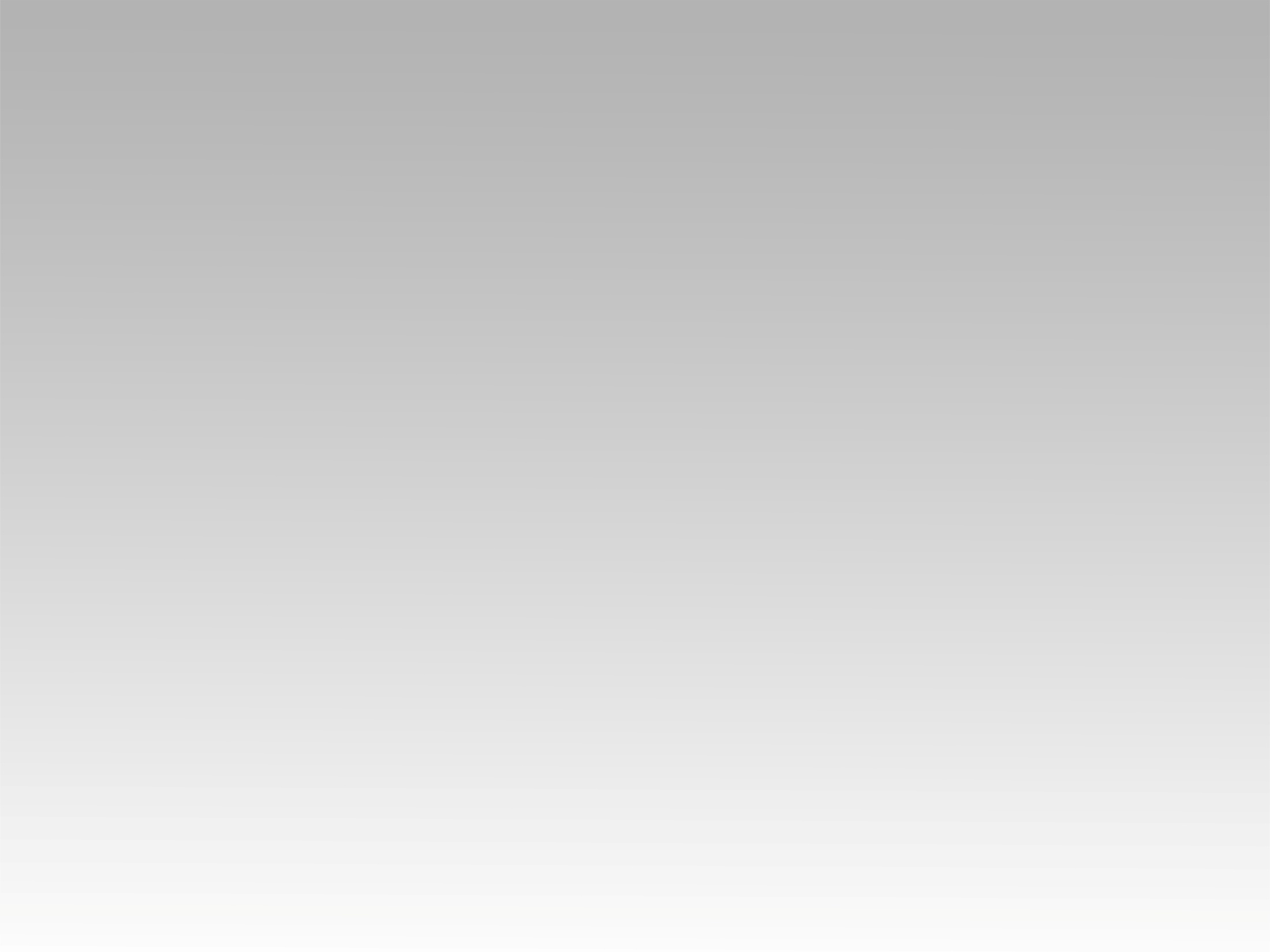 ترنيمة 
قولوا للصديق خير
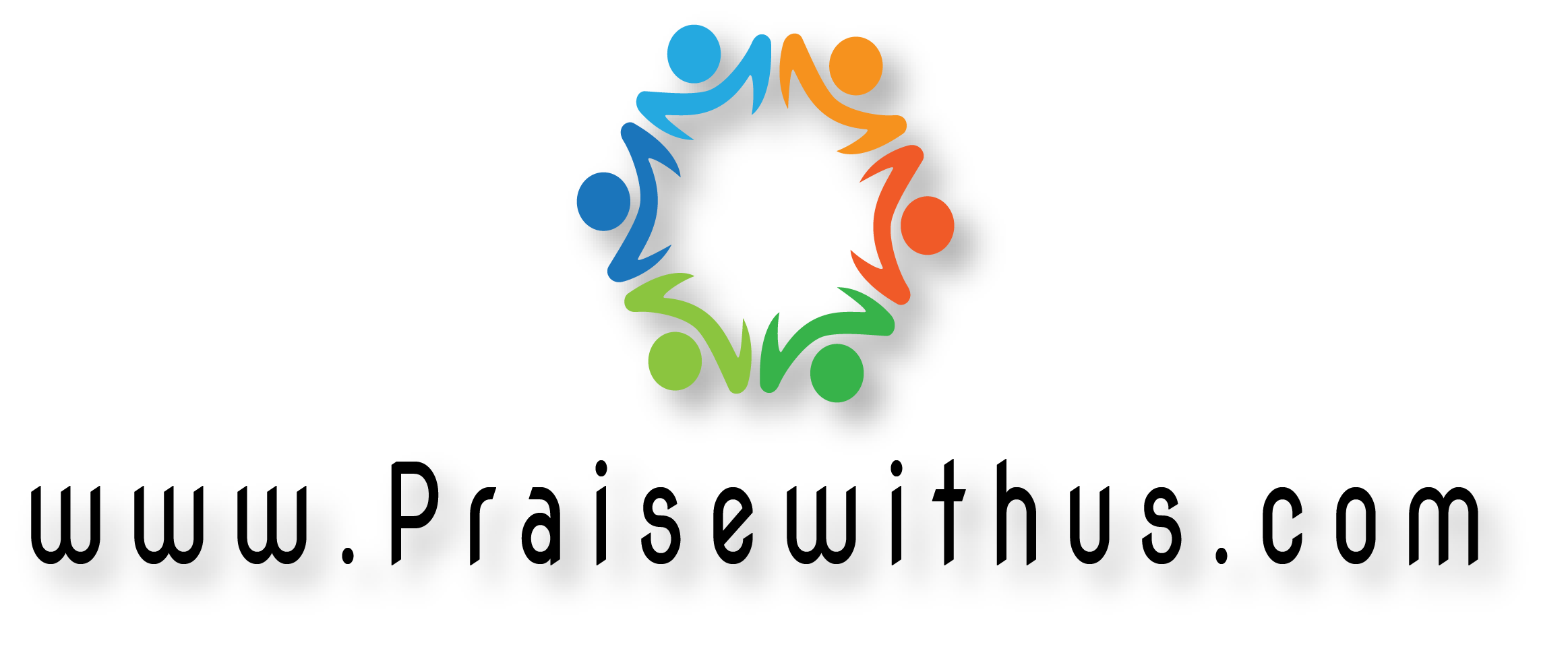 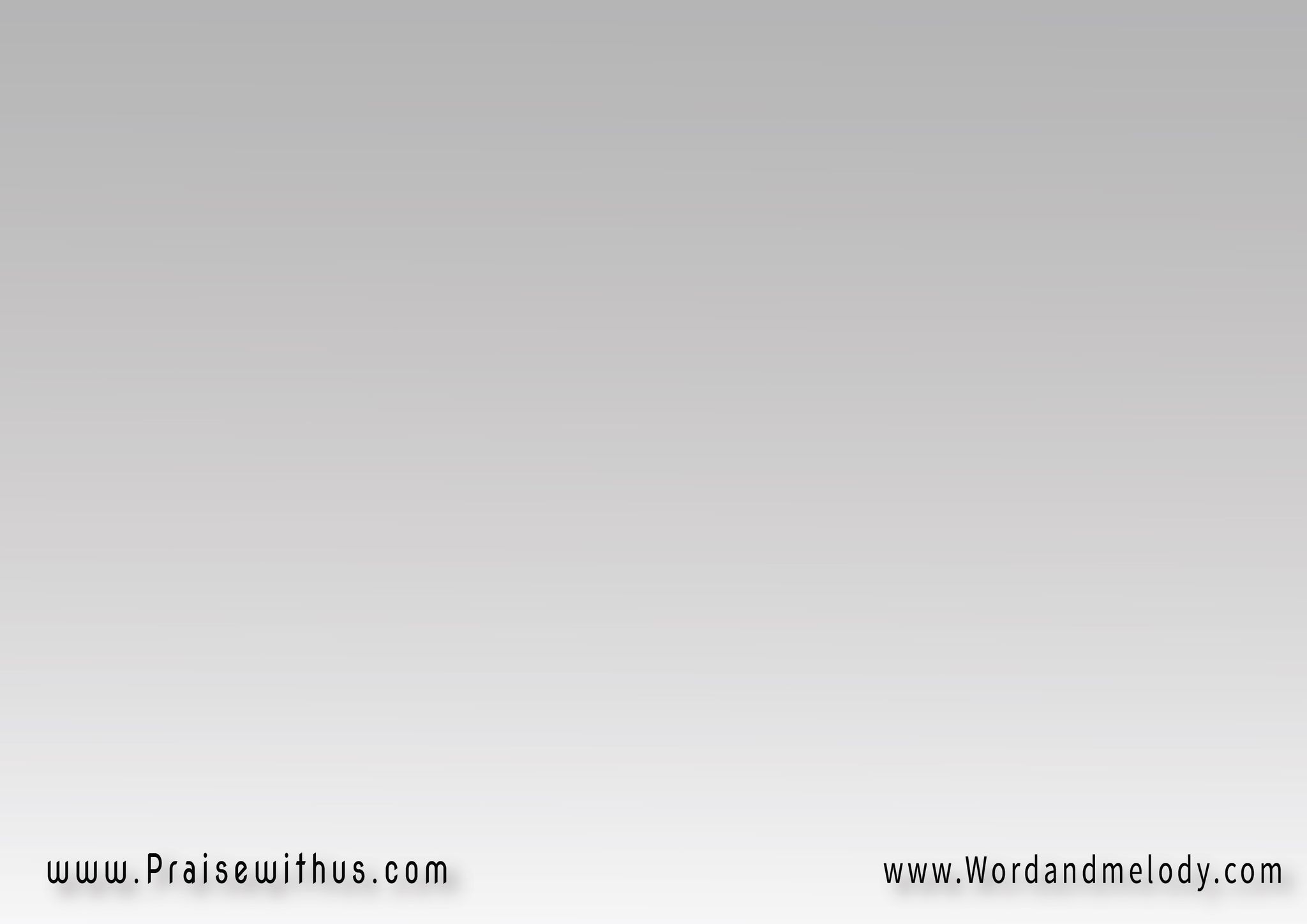 1-
(قولوا للصديق خير 
ربك في إيديه السلطانمهما إن كان الأمر خطير 
تحت جناح الرب أمان)2
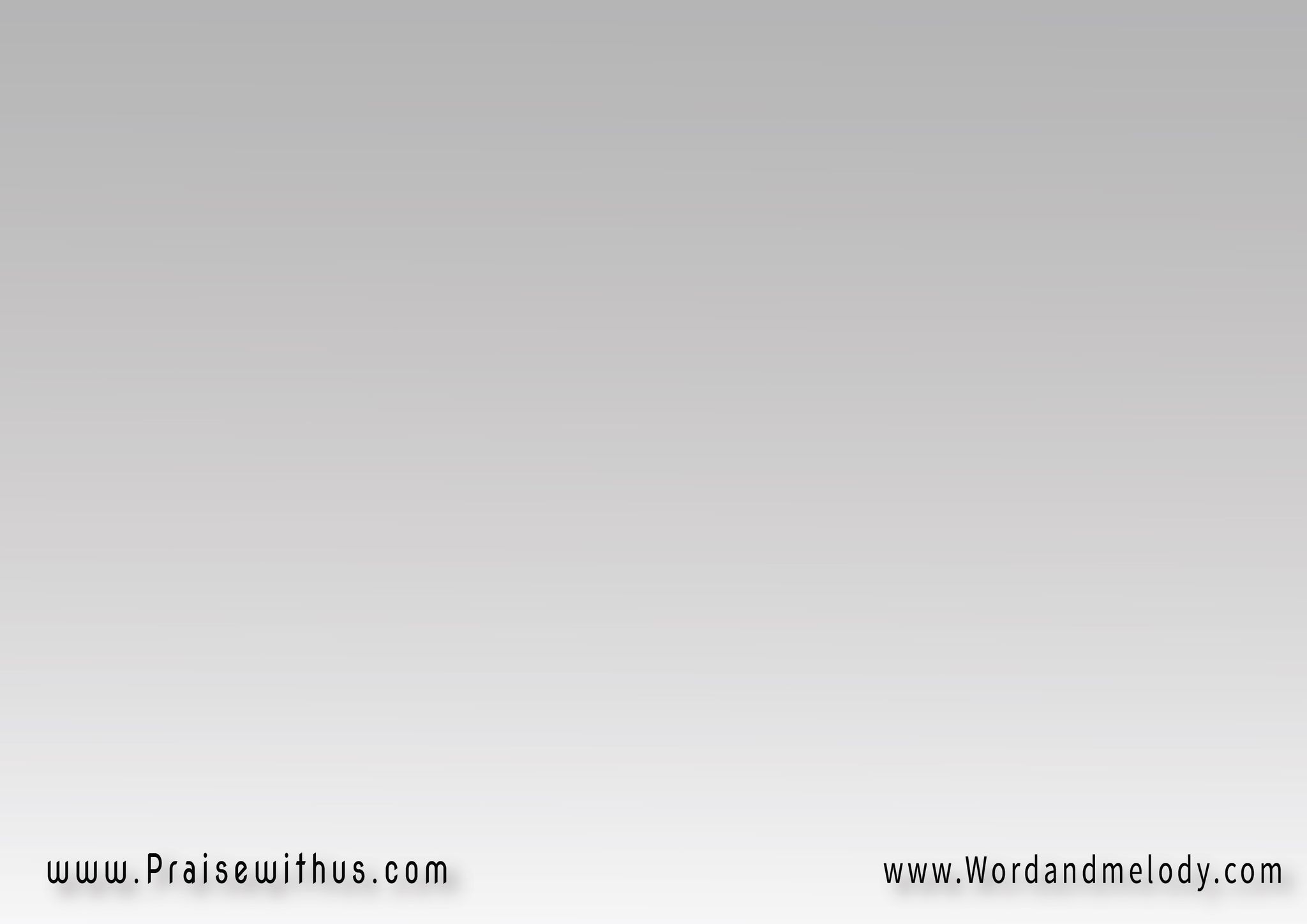 القرار:
 باعت حالًا تلغراف
 بيقولك ليه يا إبني تخافدا انت رعية في وسط خراف 
(هي قطيعي اللي أنا باحميه)2
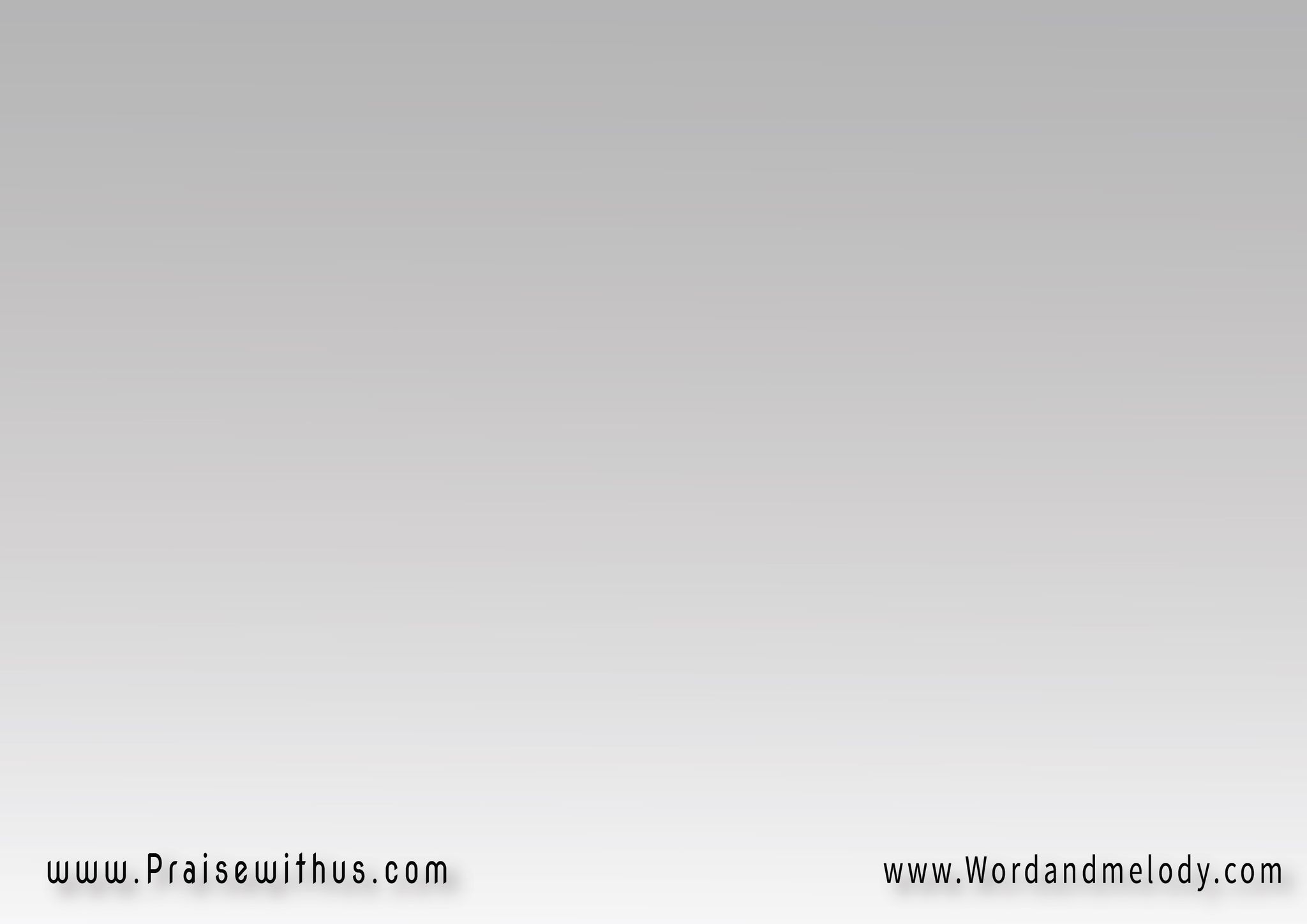 2-
(قولوا للصديق رنم 
وإرفع رأسك كده فرحانتحت صليبك لو متألم 
فجر قيامتك بكره يبان)2
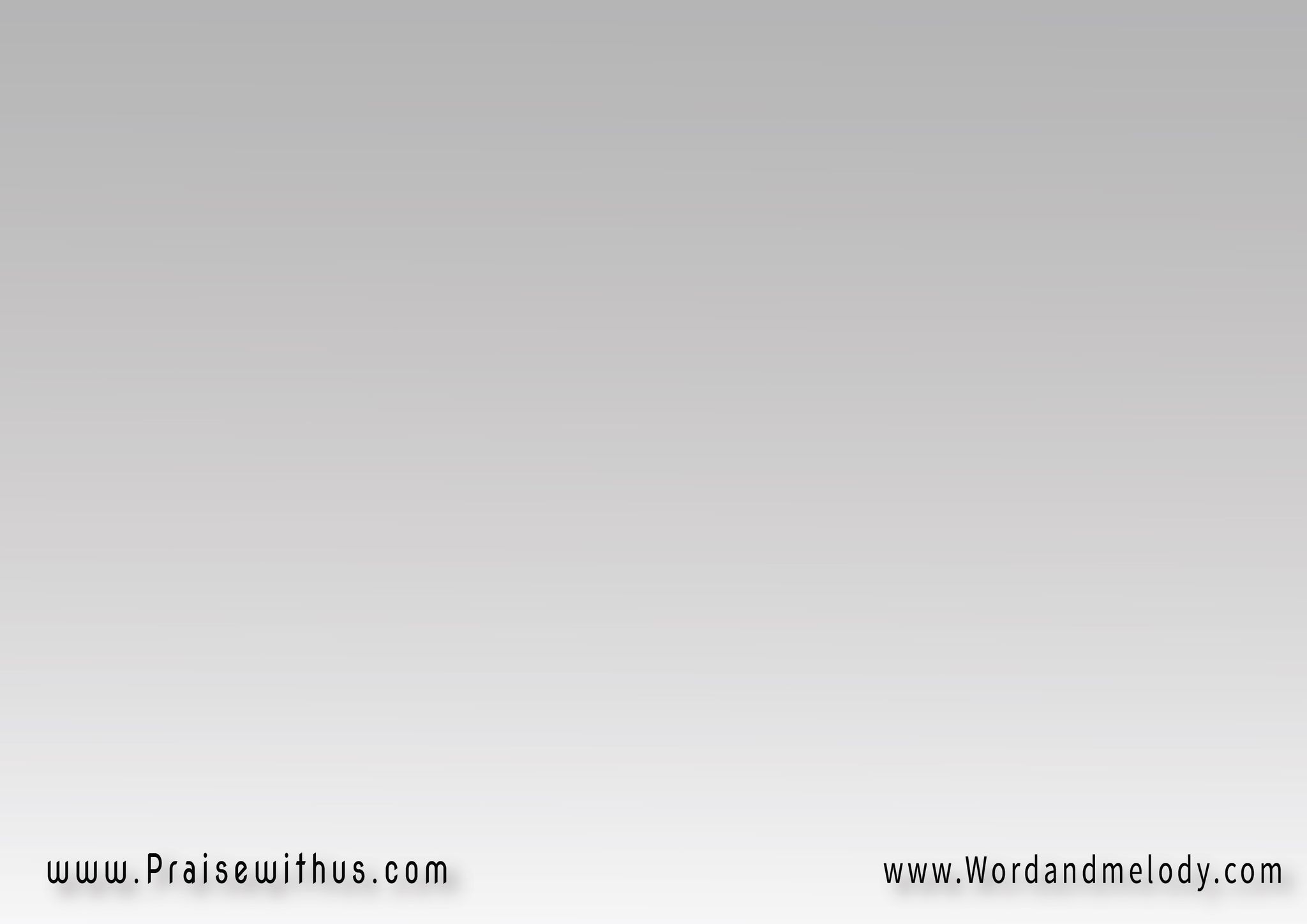 القرار:
 باعت حالًا تلغراف
 بيقولك ليه يا إبني تخافدا انت رعية في وسط خراف 
(هي قطيعي اللي أنا باحميه)2
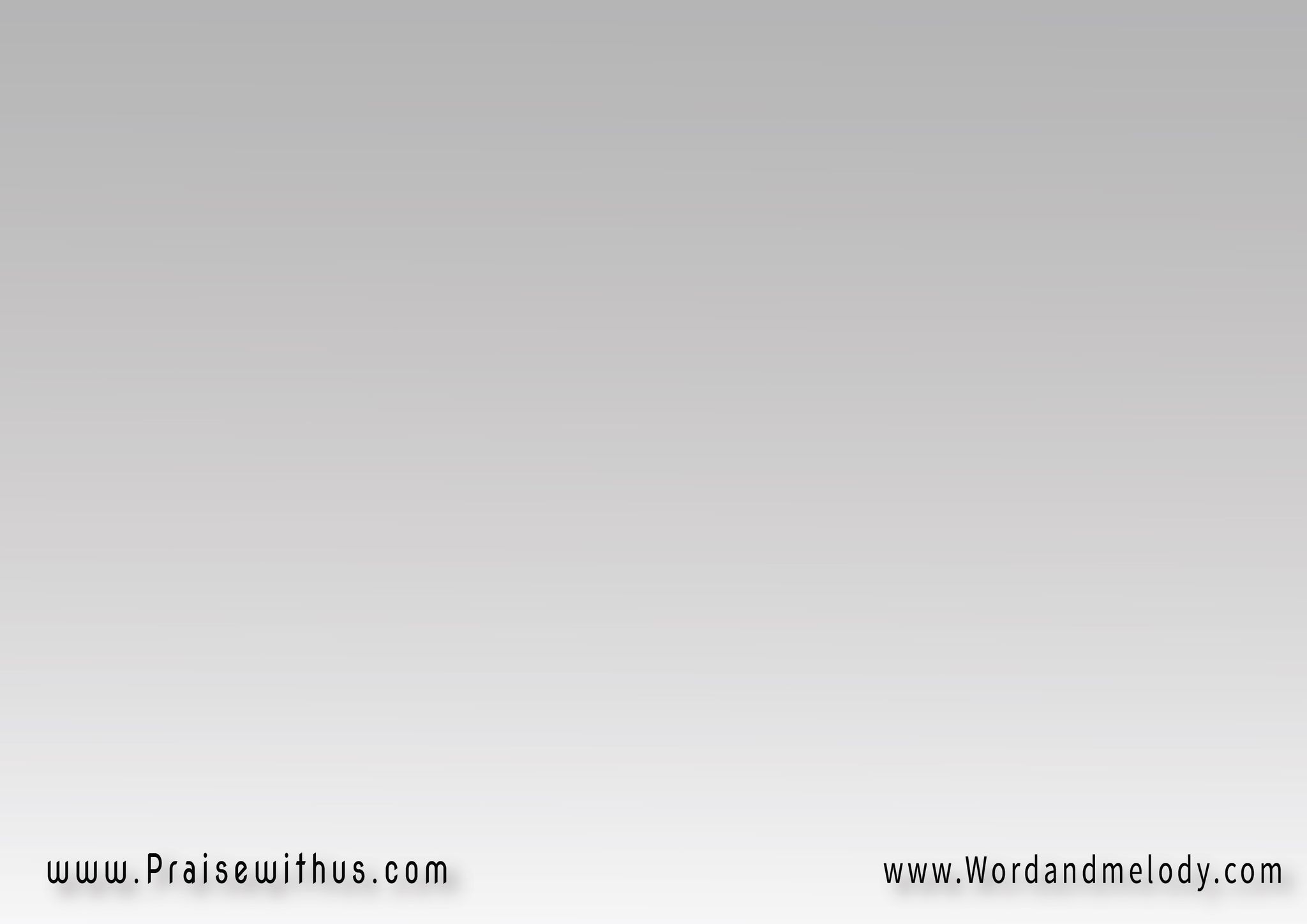 3-
(قولوا للصديق عود 
واتذكر ماضي الإحسانهل من مرة اتمنع الجود 
أو بيت في يوم جوعان)2
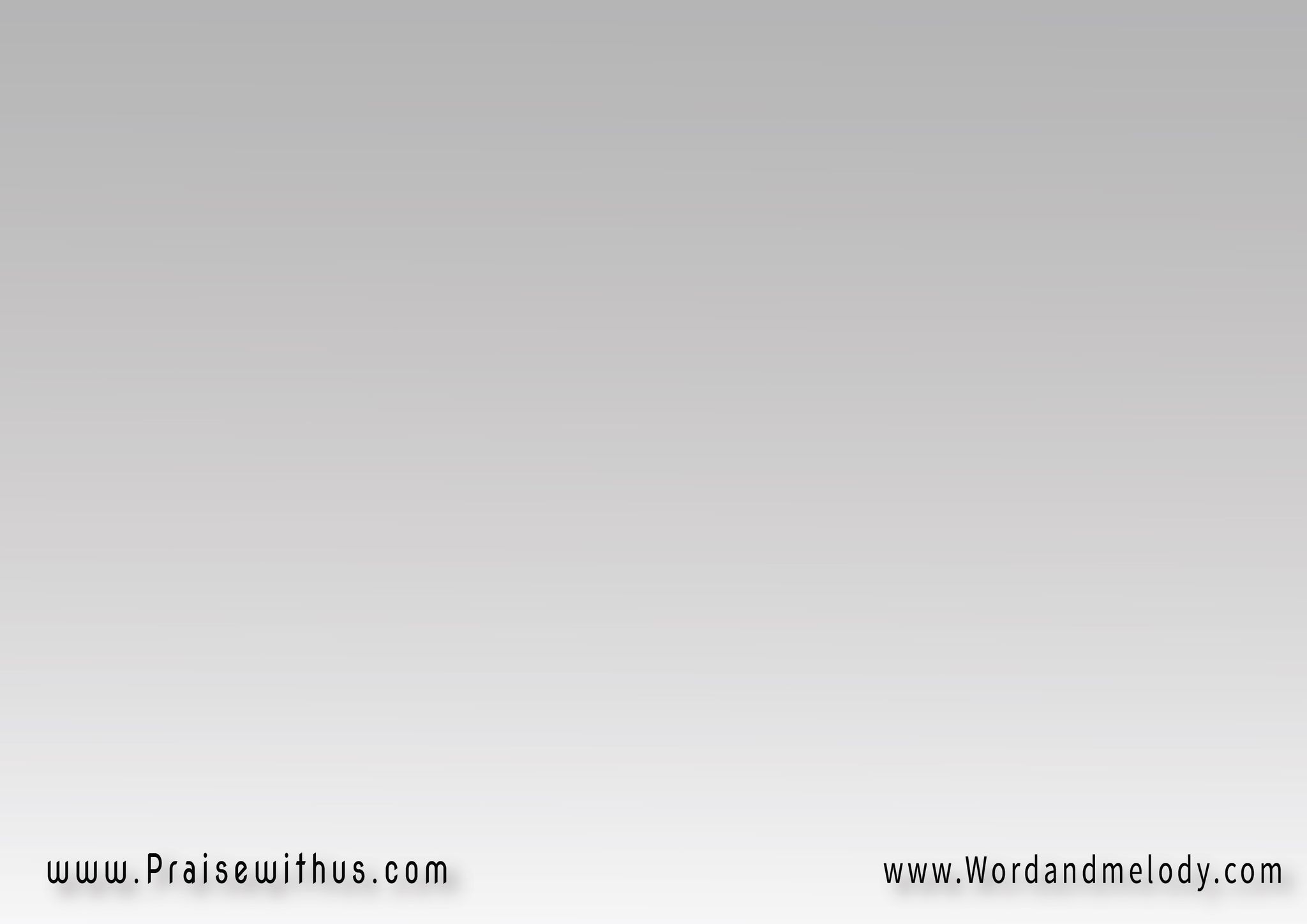 القرار:
 باعت حالًا تلغراف
 بيقولك ليه يا إبني تخافدا انت رعية في وسط خراف 
(هي قطيعي اللي أنا باحميه)2
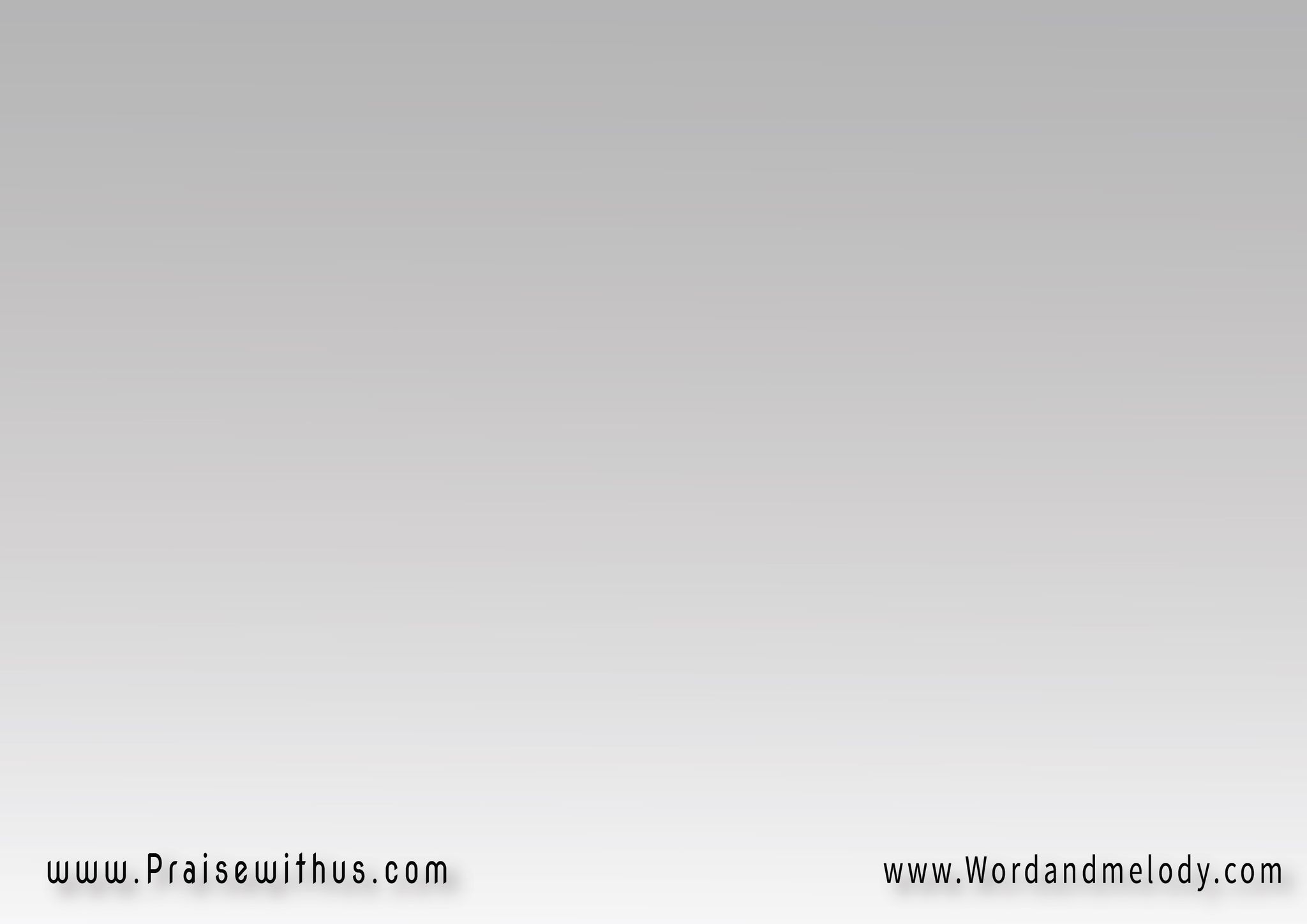 4-
(قولوا للصديق خير 
وانت ف مرضك أو تعبانظرفك لو كان صعب مرير 
شوف الخير جوة الإيمان)2
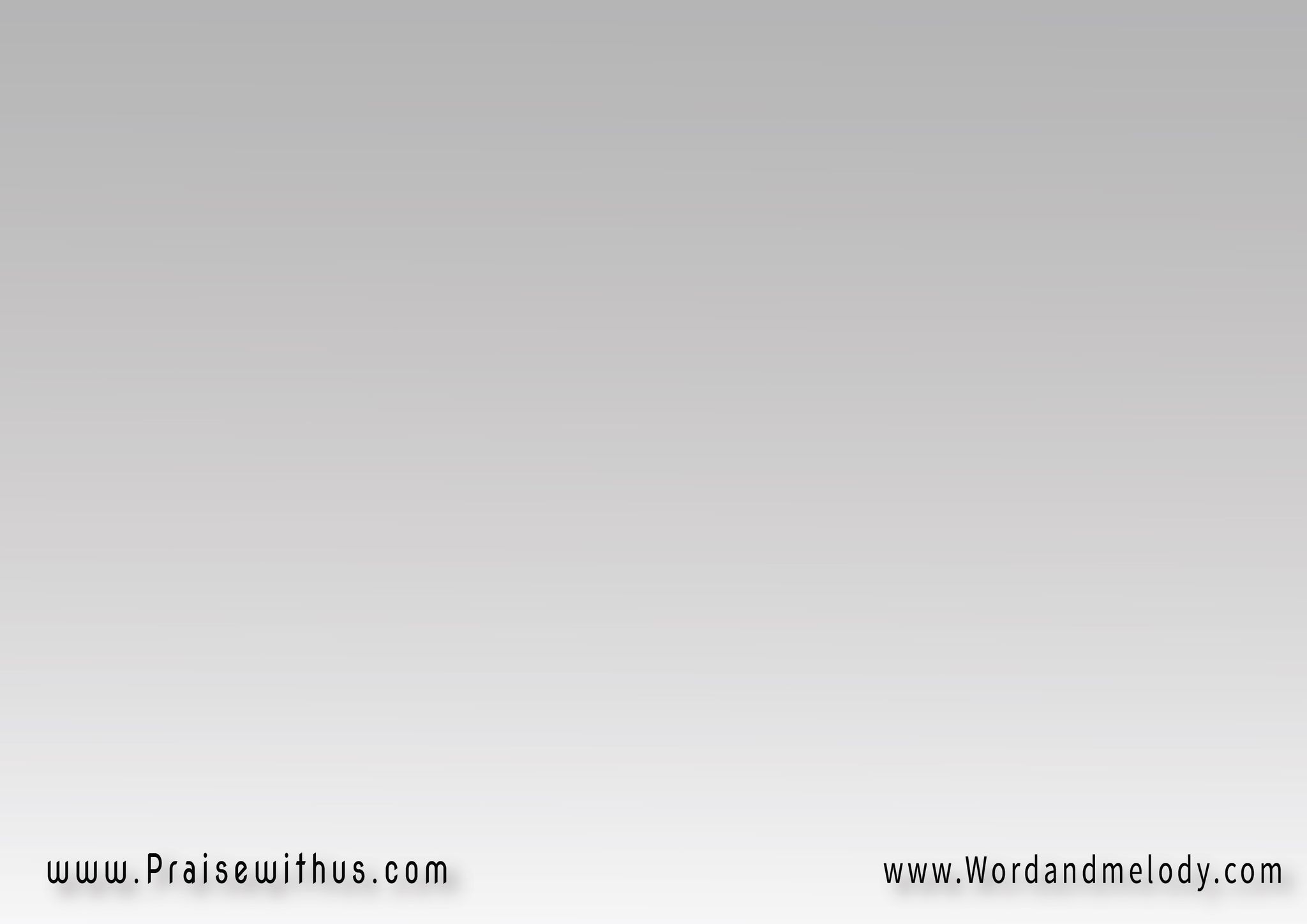 القرار:
 باعت حالًا تلغراف
 بيقولك ليه يا إبني تخافدا انت رعية في وسط خراف 
(هي قطيعي اللي أنا باحميه)2
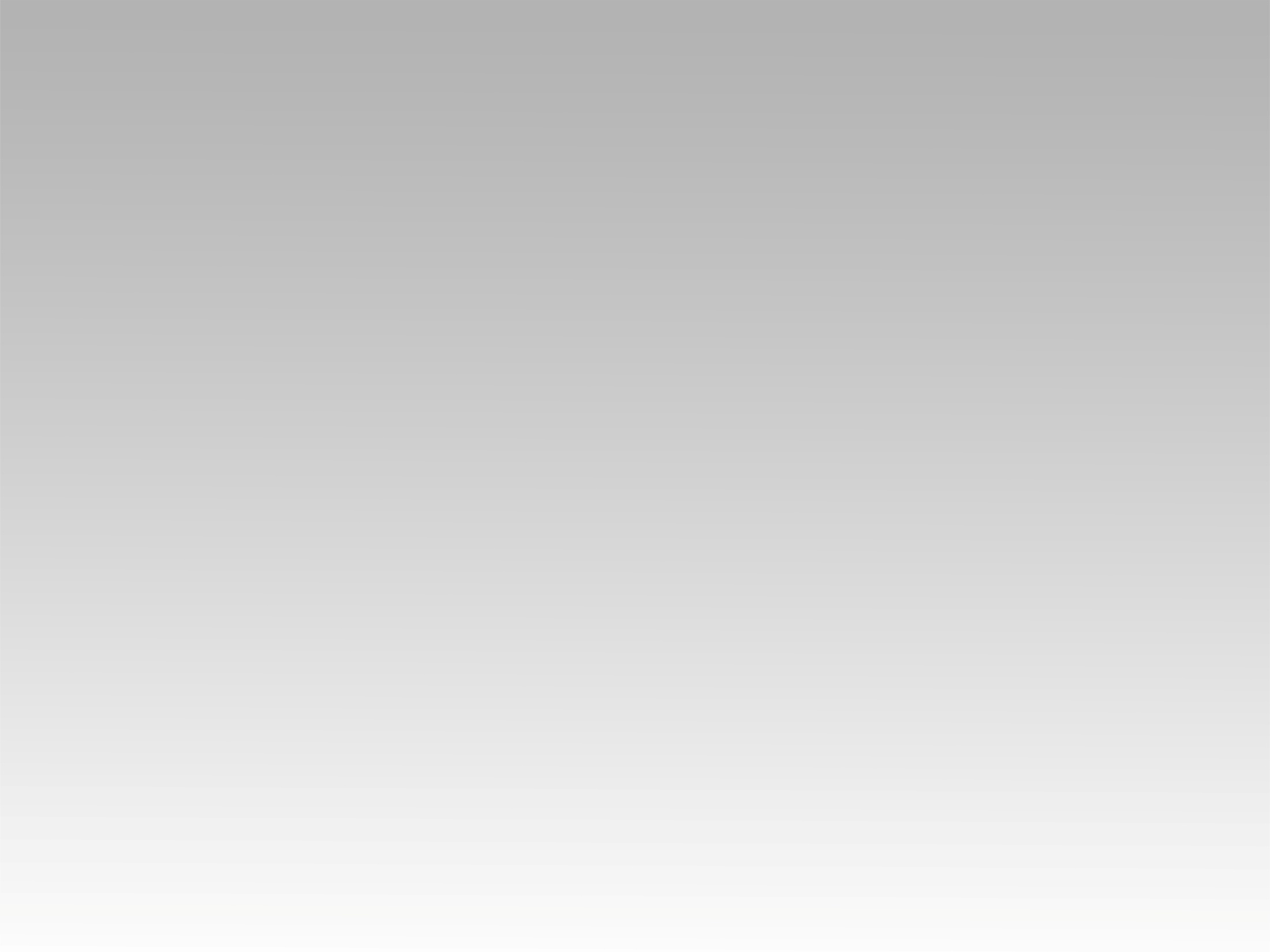 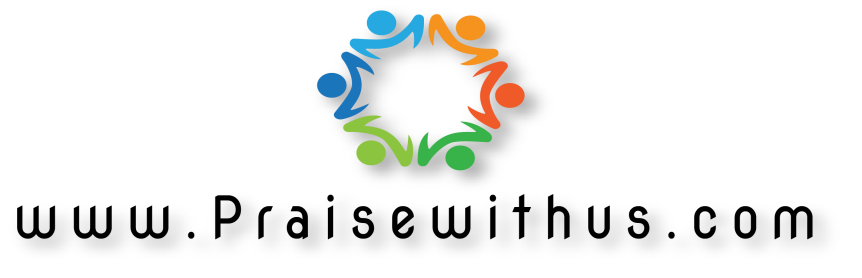